29 юни – Ден  на безопасността на движение по пътищата
СУ „Възраждане“ – гр. Русе
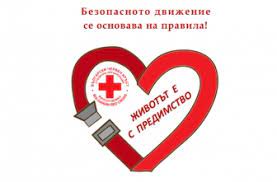 ПРАКТИЧЕСКИ СЪВЕТИЗА ОПАЗВАНЕ НА ДЕЦАТА ,КАТО УЧАСТНИЦИВ ПЪТНОТО ДВИЖЕНИЕ ПРЕЗ ЛЯТНАТА ВАКАНЦИЯ
Като пешеходци  :
Внимавайте, когато се движите по улицата, защото е опасно. 
 Движете се по вътрешната част на тротоара, колкото се може по-далеч от платното за движение ;
Трябва да пресичате пътното платно само на
 зелен светофар и след като се огледате , че няма
 преминаващи автомобили;
Добре е да пресичате заедно в група ;
Не спирайте по време на пресичане ;
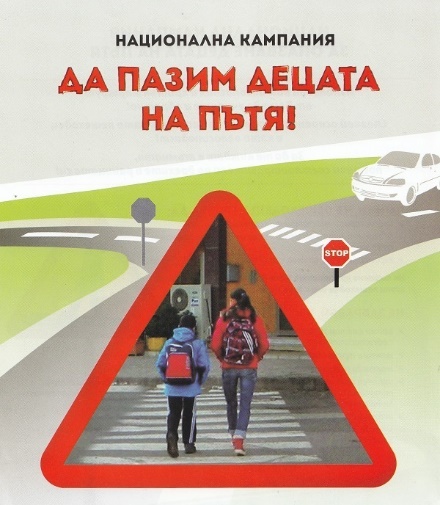 Движете се плътно вляво по улица без тротоар и срещу движението на насрещните автомобили;Не отклонявайте вниманието си ;
Преминавайте по пешеходната пътека с внимание, макар да имате предимство.  Спазвайте сигналите на светофара ;
 Оглеждайте се внимателно преди да пресечете пътя, дори да бързате ;
Никога не пресичайте улицата тичайки, между паркирани коли и пред спрял на спирка автобус ;
 Не преминавайте пред и зад спряло превозно средство, защото нямате видимост ;
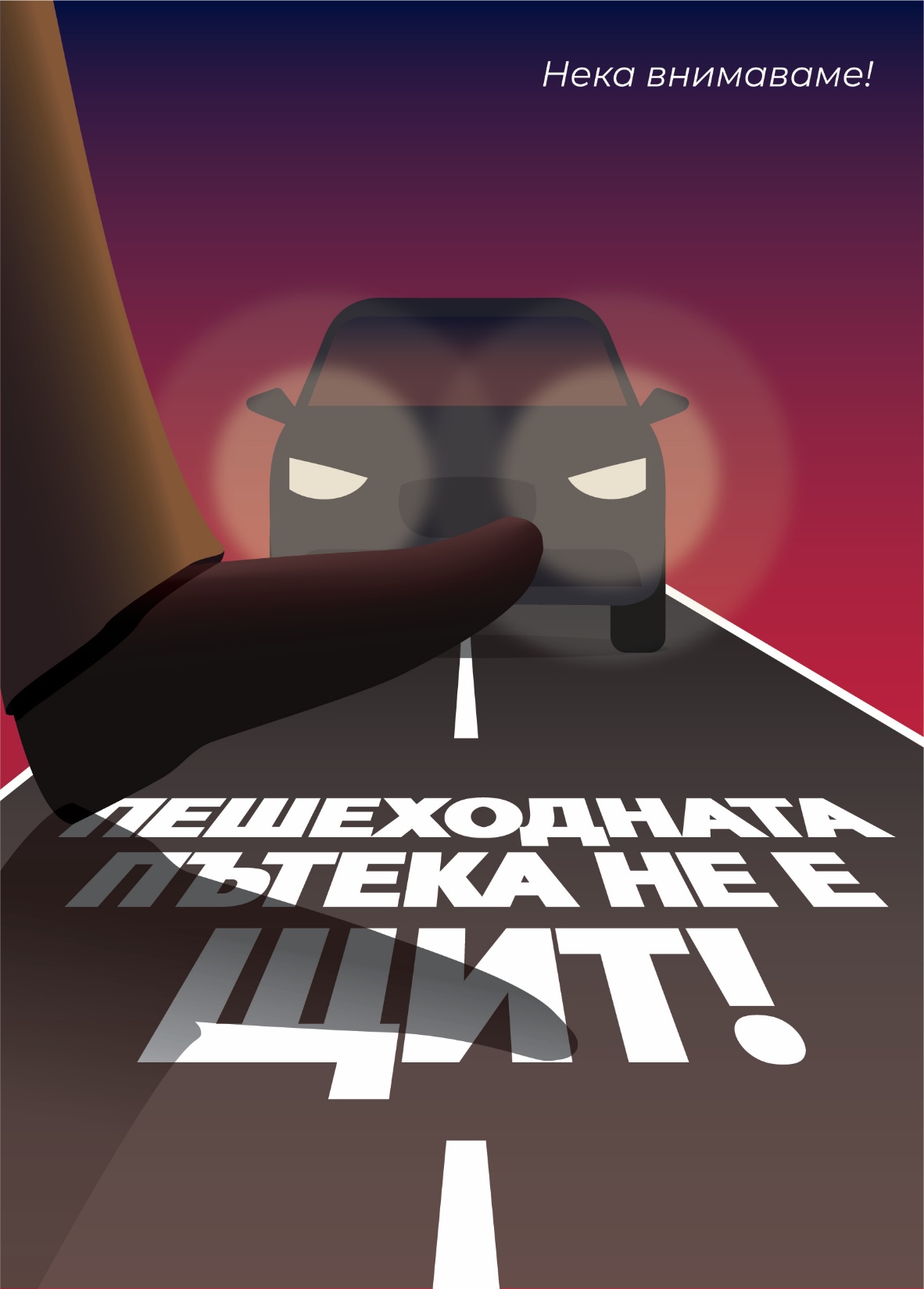 Когато карате велосипед ,скейбордили тротинетка :
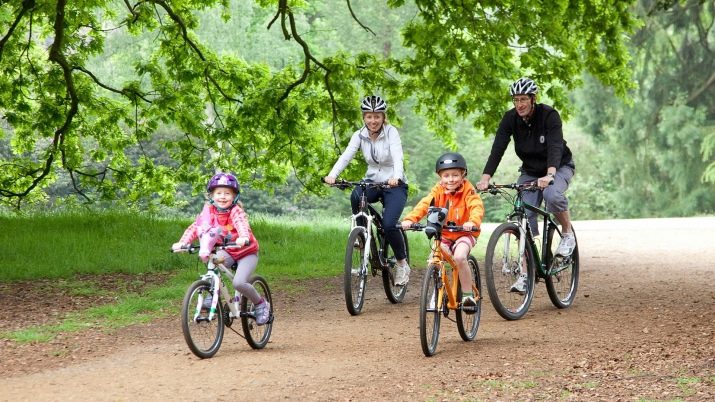 Използвайте безопасни , подходящи за това места -  алеи и улици , затворени за движение ;
Ако се наложи да използвате пътното платно , се движите  най- вдясно ;
Не излизайте внезапно на уличното платно ;
Проверете дали са изправни : спирачките , звънеца , светлините и светлоотразителните елементи ;
Снабдете се с предпазни средства :
Каска , наколенки , светлоотразителна жилетка ;
Когато се возите в автомобил :
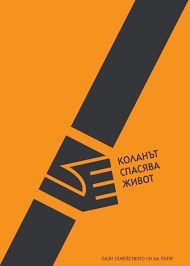 Поставяйте предпазния колан!
Седнете на задната седалка, ако не сте навършили 12 години ;
Слизайте и се качвайте винаги от дясната страна;
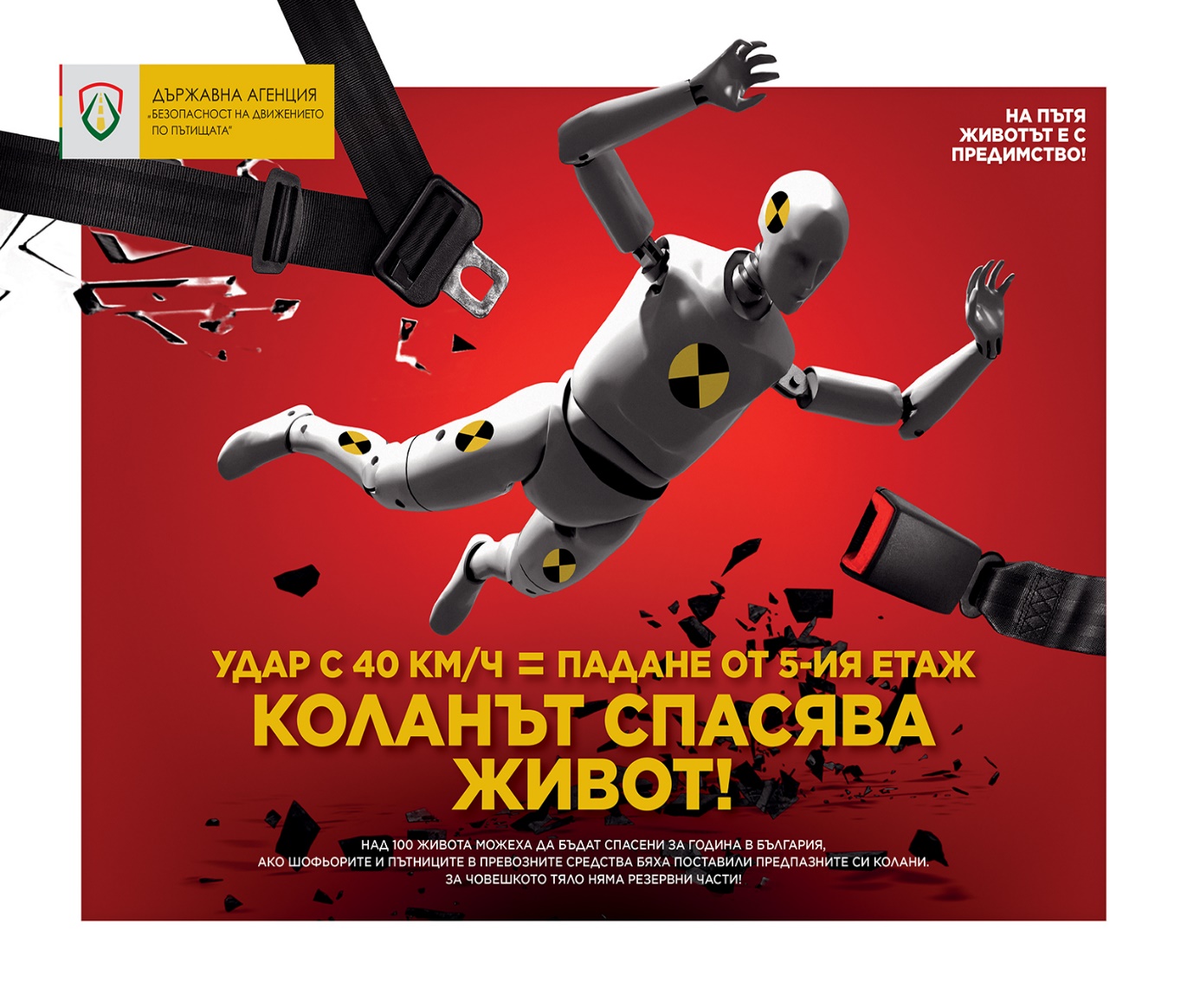 Едно полезно видео….
https://youtu.be/clD3kIULQW4